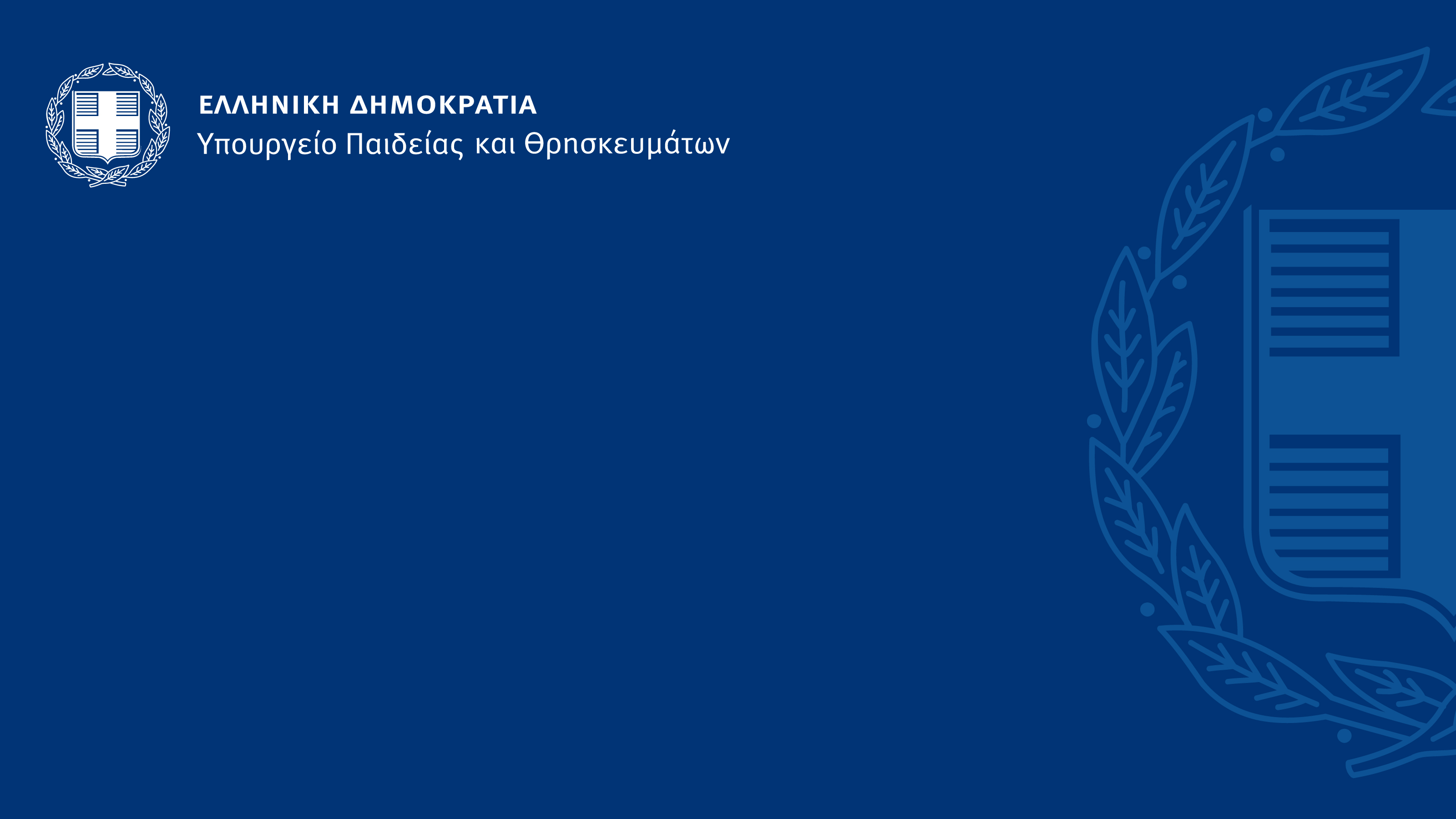 ΕΛΛΗΝΙΚΗ ΔΗΜΟΚΡΑΤΙΑ
Υπουργείο Ανάπτυξης και Επενδύσεων
Αναπτυξιακός Νόμος – Ελλάδα Ισχυρή Ανάπτυξη
(ν. 4887/2022)
Στήριξη Επενδύσεων στη Δυτική Μακεδονία
Μάρτιος 2022
[Speaker Notes: Intro /01


Feedback 

Πρώτη μέρα αφιερωμένη σε υγιεινή κτλ

Μικρές αλλαγές έξυπνες (2 διαλείμματα, ζώνες άφιξης/αναχώρησης)

Απουσίες 

2 ΣΤΑΔΙΑ: α) δημοτικά/γ’ λυκείου – β) γυμνάσιο, β’ γ’ λυκείου, ΕΕΚ, μαθητεία. 

ΑΕΙ συνεχίζουν εξ αποστάσεως (δε θα ανοίξουν για φέτος)]
Νομοθετικές Προβλέψεις για τις Περιοχές Μετάβασης
ν. 4887/ 2022
ν. 4864 / 2021
ν. 4872 / 2021
«Αναπτυξιακός Νόμος - Ελλάδα Ισχυρή Ανάπτυξη»
«Στρατηγικές επενδύσεις και βελτίωση του επενδυτικού περιβάλλοντος μέσω της επιτάχυνσης
διαδικασιών στις ιδιωτικές και στρατηγικές επενδύσεις»
«Δίκαιη Αναπτυξιακή Μετάβαση και ρύθμιση ειδικότερων ζητημάτων απολιγνιτοποίησης»
Ελληνική Δημοκρατία
Υπουργείο Ανάπτυξης και Επενδύσεων
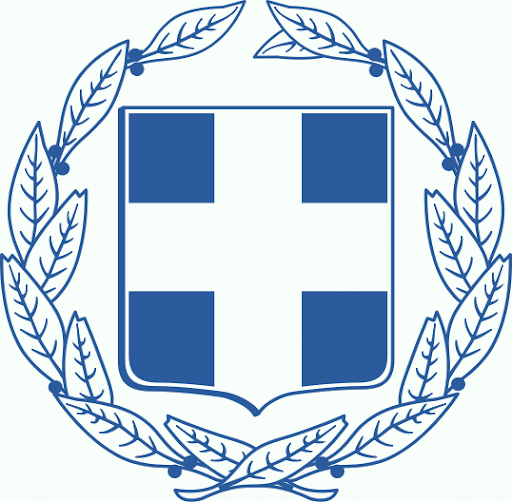 Αναπτυξιακός Νόμος 
Νέα Θεματικά Καθεστώτα Ενισχύσεων
1
2
3
4
Ψηφιακός & Τεχνολογικός Μετασχηματισμός Επιχειρήσεων
Πράσινη Μετάβαση - Περιβαλλοντική Αναβάθμιση Επιχειρήσεων
Νέο Επιχειρείν
Δίκαιη Αναπτυξιακή Μετάβαση
8
6
7
5
Αγροδιατροφή – Πρωτογενής Παραγωγή & Μεταποίηση Γεωργικών Προϊόντων - Αλιεία
Μεταποίηση - Εφοδιαστική Αλυσίδα
Επιχειρηματική Εξωστρέφεια
Έρευνα & Εφαρμοσμένη Καινοτομία
11
10
12
9
Ενίσχυση Τουριστικών Επενδύσεων
Ευρωπαϊκές αλυσίδες αξίας
Εναλλακτικές Μορφές Τουρισμού
Μεγάλες Επενδύσεις
13
Επιχειρηματικότητα 360ο
Ελληνική Δημοκρατία
Υπουργείο Ανάπτυξης και Επενδύσεων
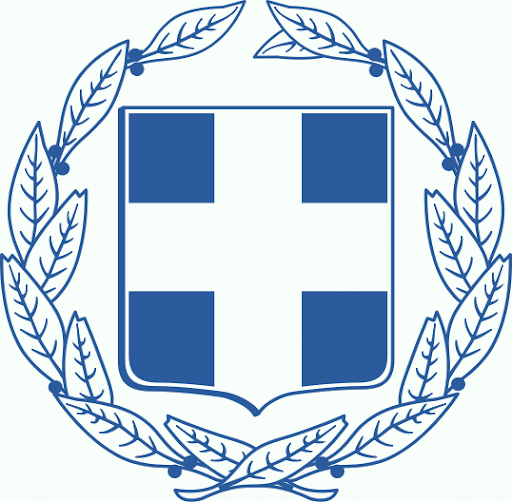 3
Ανώτατα ποσοστά περιφερειακής ενίσχυσης
 βάσει του νέου ΧΠΕ 2022-2027 στις περιοχές ΔΑΜ
Η προβλεπόμενη ενίσχυση του ΧΠΕ για την Περιφέρεια Δυτικής Μακεδονίας, τη Μεγαλόπολη, την Τρίπολη, την Οιχαλία και την Γορτυνία είναι προσαυξημένη κατά 10%.
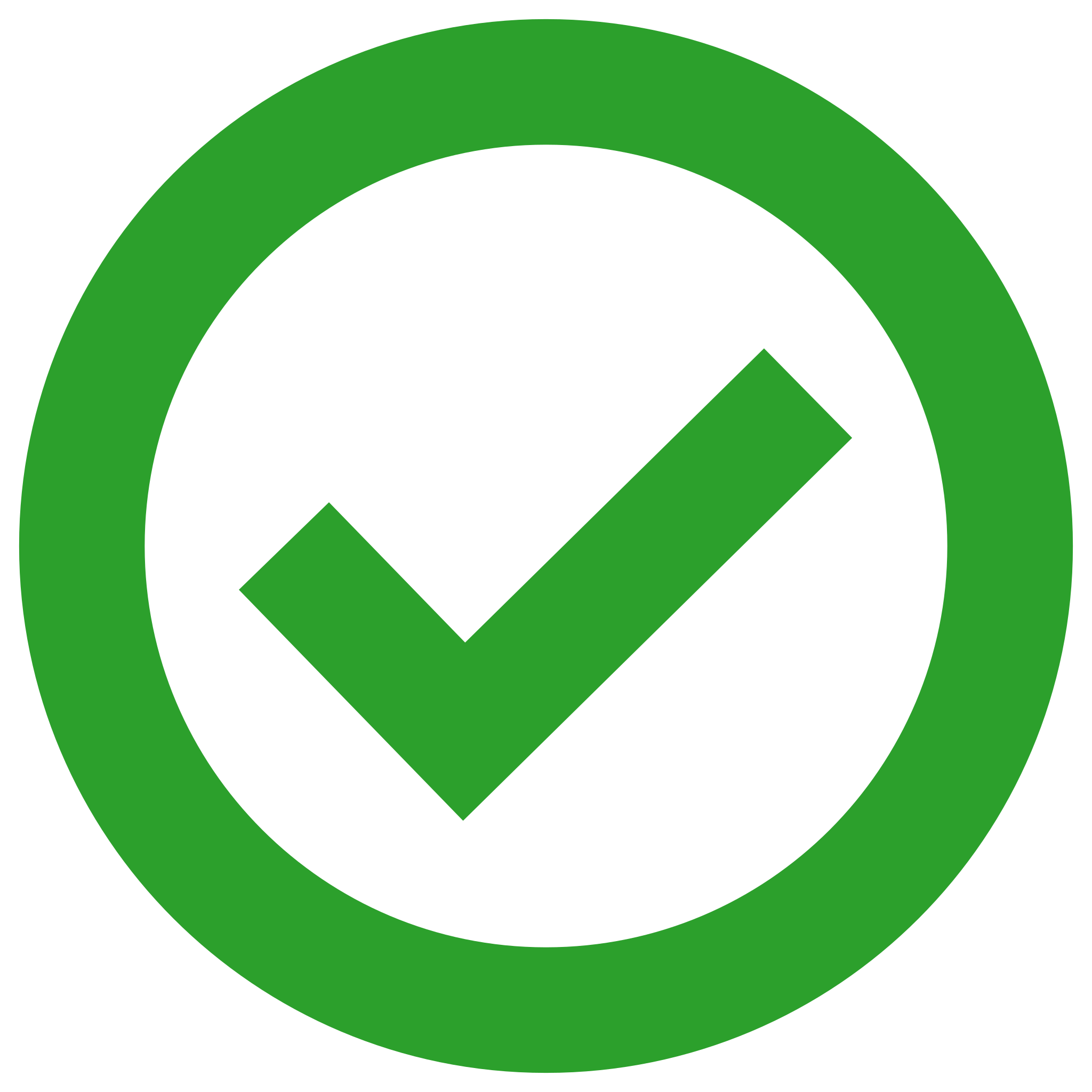 Ελληνική Δημοκρατία
Υπουργείο Ανάπτυξης και Επενδύσεων
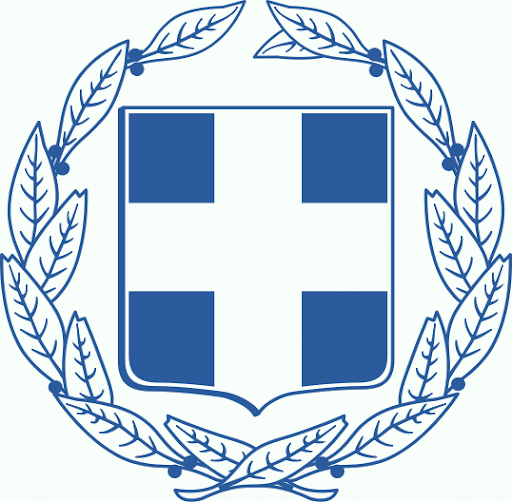 4
Άξονες Κυβερνητικής πολιτικής 
[ Έκθεση Επιτροπής Πισσαρίδη, Ταμείο Ανάκαμψης, Στόχοι ΕΣΠΑ, Νέος ΧΠΕ]
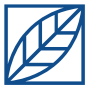 Πράσινη Μετάβαση – 
Ενεργειακός Μετασχηματισμός & Κυκλική Οικονομία
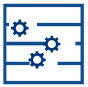 Ψηφιακός Μετασχηματισμός
Αύξηση Απασχόλησης, ενίσχυση δεξιοτήτων,
 κοινωνική συνοχή
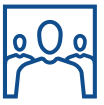 Δημιουργία 
Νέων Καθεστώτων Ενισχύσεων
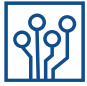 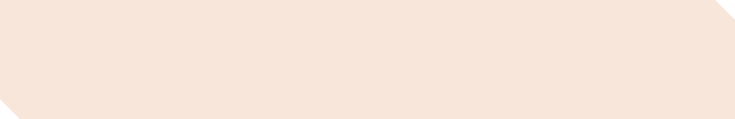 Προώθηση της έρευνας και της καινοτομίας / Ενίσχυση εξωστρέφειας
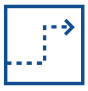 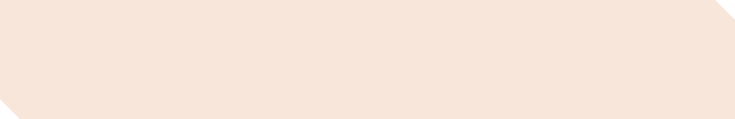 Τουρισμός: Βελτίωση της ποιότητας των υπηρεσιών/ενίσχυση διεθνούς εικόνας
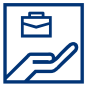 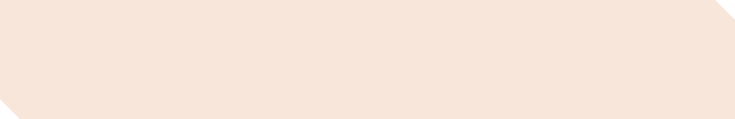 Αγροδιατροφή: μεγέθυνση και εκσυγχρονισμός
Ελληνική Δημοκρατία
Υπουργείο Ανάπτυξης και Επενδύσεων
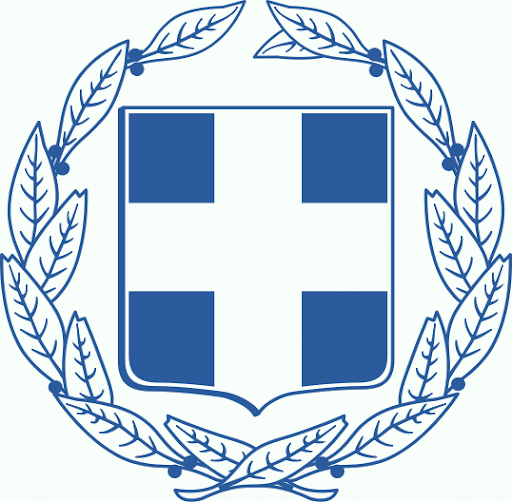 5
1. Ψηφιακός & Τεχνολογικός Μετασχηματισμός Επιχειρήσεων
 Πράσινη Οικονομία   Ψηφιακός Μετ/σμός     Απασχόληση   Έρευνα/Καινοτομία – Εξωστρέφεια  Τουρισμός  Αγροδιατροφή
Δικαιούχοι: 
Όλα τα είδη επιχειρήσεων (Πολύ Μικρές, Μικρές Επιχειρήσεις, Μεσαίες, Μεγάλες)
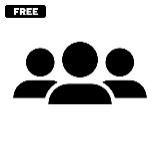 Φορέας 
Υπαγωγής
Υπουργείο Ανάπτυξης & Επενδύσεων
Είδη δραστηριοτήτων: Τεχνολογική αναβάθμιση μονάδων, περιλαμβανομένου και του ψηφιακού μετασχηματισμού (πλην των  τουριστικών)
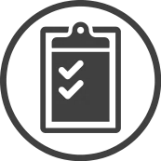 Άμεση
Αξιολόγηση
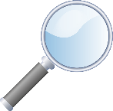 Επιλέξιμες Δαπάνες (χαρακτήρας αρχικής επένδυσης)  Δαπάνες εντός και εκτός περιφερειακών ενισχύσεων
Επιλέξιμες Δαπάνες (χωρίς το χαρακτήρα αρχικής επένδυση)  Δαπάνες εκτός περιφερειακών ενισχύσεων (αυτόνομα)
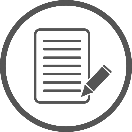 Ελληνική Δημοκρατία
Υπουργείο Ανάπτυξης και Επενδύσεων
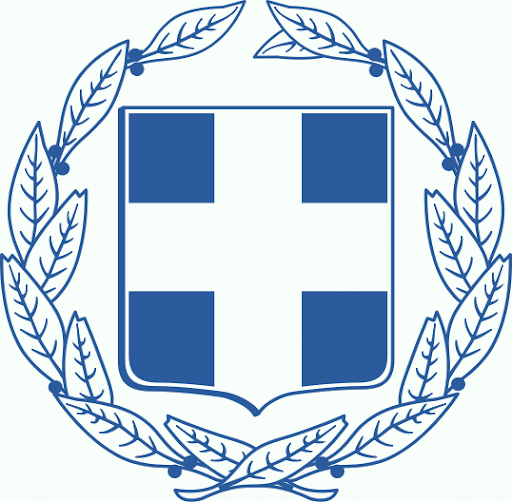 6
2. Πράσινη Μετάβαση – Περιβαλλοντική Αναβάθμιση Επιχειρήσεων
 Πράσινη Οικονομία   Ψηφιακός Μετ/σμός     Απασχόληση    Έρευνα/Καινοτομία – Εξωστρέφεια  Τουρισμός  Αγροδιατροφή
Δικαιούχοι: 
Όλα τα είδη επιχειρήσεων (Πολύ Μικρές, Μικρές Επιχειρήσεις, Μεσαίες, Μεγάλες)
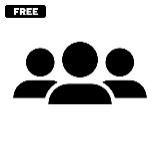 Φορέας 
Υπαγωγής
Υπουργείο Ανάπτυξης & Επενδύσεων
Είδη δραστηριοτήτων: Όλα τα είδη - συστήματα κυκλικής οικονομίας, διαχείριση απορριμμάτων, μείωση ενεργειακού αποτυπώματος
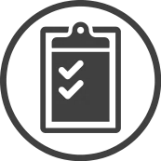 Άμεση
Αξιολόγηση
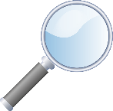 Επιλέξιμες Δαπάνες (χαρακτήρας αρχικής επένδυσης)  Δαπάνες εντός και εκτός περιφερειακών ενισχύσεων
Επιλέξιμες Δαπάνες (χωρίς το χαρακτήρα αρχικής επένδυση)  Δαπάνες εκτός περιφερειακών ενισχύσεων (αυτόνομα)
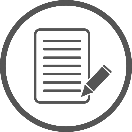 Ελληνική Δημοκρατία
Υπουργείο Ανάπτυξης και Επενδύσεων
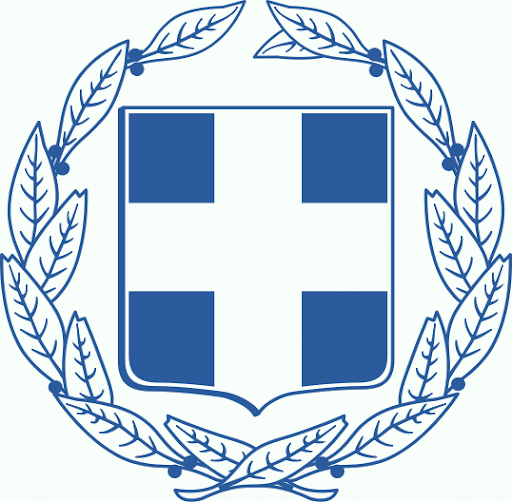 7
3. Νέο Επιχειρείν
 Πράσινη Οικονομία   Ψηφιακός Μετ/σμός     Απασχόληση   Έρευνα/Καινοτομία – Εξωστρέφεια  Τουρισμός  Αγροδιατροφή
Δικαιούχοι: υπό σύσταση Πολύ Μικρές και Μικρές Επιχειρήσεις (με προϋποθέσεις)
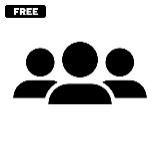 Φορέας 
Υπαγωγής
ΥΠΑΝΕΠ, ΥΠΕΣ (Τομέας Μακεδονίας Θράκης)  & Περιφέρειες
Είδη δραστηριοτήτων: Πρωτογενής τομέας, μεταποίηση, αγροτουρισμός, λογισμικό, έρευνα και τεχνολογία, εφοδιαστική αλυσίδα.*
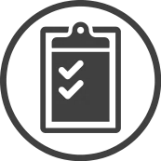 Συγκριτική
Αξιολόγηση
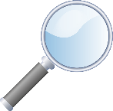 Επιλέξιμες Δαπάνες (χαρακτήρας αρχικής επένδυσης)  Δαπάνες εντός και εκτός περιφερειακών ενισχύσεων
Επιλέξιμες Δαπάνες (χωρίς το χαρακτήρα αρχικής επένδυση)  Δαπάνες εκτός περιφερειακών ενισχύσεων (αυτόνομα)
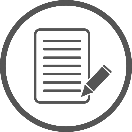 Ελληνική Δημοκρατία
Υπουργείο Ανάπτυξης και Επενδύσεων
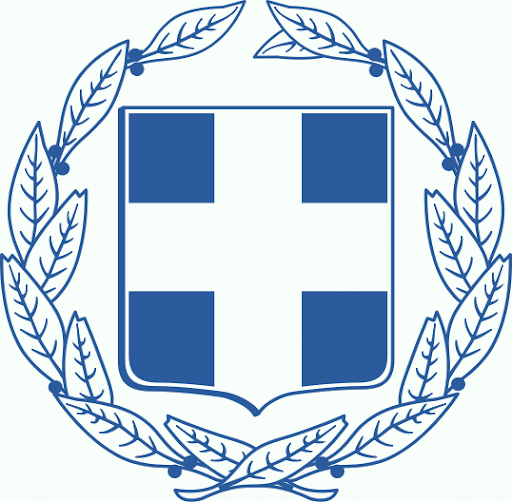 8
4. Δίκαιη Αναπτυξιακή Μετάβαση
 Πράσινη Οικονομία   Ψηφιακός Μετ/σμός     Απασχόληση   Έρευνα/Καινοτομία – Εξωστρέφεια  Τουρισμός   Αγροδιατροφή
Δικαιούχοι: 
Όλα τα είδη επιχειρήσεων / Μεγάλες: μόνο παραγωγικές επενδύσεις και μόνο εφόσον είναι απαραίτητες για την υλοποίηση των ΕΣΔΙΜ
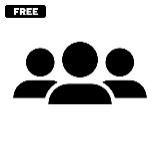 Υπουργείο Ανάπτυξης & Επενδύσεων
Φορέας 
Υπαγωγής
Είδη δραστηριοτήτων: Επενδυτικά σχέδια που υλοποιούνται στις περιοχές των ΕΣΔΙΜ και εντάσσονται στις δραστηριότητες του Κανονισμού 2021/1056
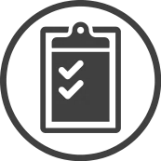 Αξιολόγηση
Άμεση
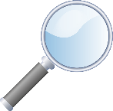 Ενδιάμεσος Φορέας Διαχείρισης
ΓΔΙΕ
Επιλέξιμες Δαπάνες (χαρακτήρας αρχικής επένδυσης)  Δαπάνες εντός και εκτός περιφερειακών ενισχύσεων
Επιλέξιμες Δαπάνες (χωρίς το χαρακτήρα αρχικής επένδυση)  Δαπάνες εκτός περιφερειακών ενισχύσεων (αυτόνομα)
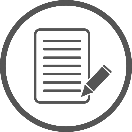 Ελληνική Δημοκρατία
Υπουργείο Ανάπτυξης και Επενδύσεων
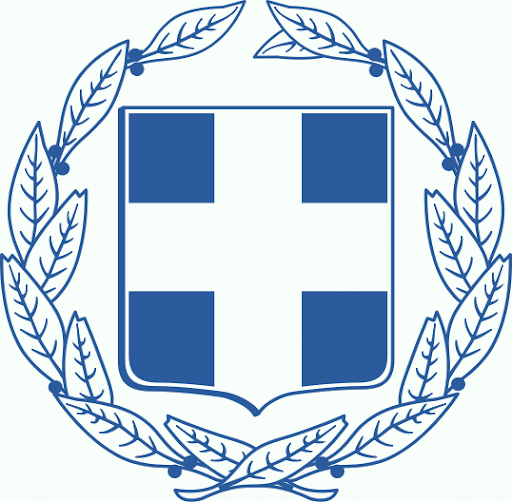 9
5. Έρευνα και Εφαρμοσμένη Καινοτομία
 Πράσινη Οικονομία   Ψηφιακός Μετ/σμός     Απασχόληση    Έρευνα/Καινοτομία – Εξωστρέφεια  Τουρισμός  Αγροδιατροφή
Δικαιούχοι: 
Όλα τα είδη επιχειρήσεων (Πολύ Μικρές, Μικρές Επιχειρήσεις, Μεσαίες, Μεγάλες)
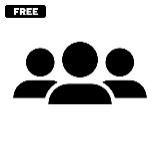 Υπουργείο Ανάπτυξης & Επενδύσεων
Φορέας 
Υπαγωγής
Είδη δραστηριοτήτων: ανάπτυξη τεχνολογίας,  παραγωγή καινοτόμων προϊόντων, ή εισαγωγή διαδικαστικών ή οργανωτικών καινοτομιών , αξιοποίηση αποτελεσμάτων  της έρευνας
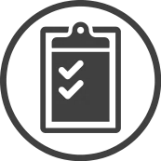 Άμεση
Αξιολόγηση
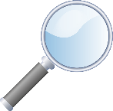 Επιλέξιμες Δαπάνες (χαρακτήρας αρχικής επένδυσης)  Δαπάνες εντός και εκτός περιφερειακών ενισχύσεων
Επιλέξιμες Δαπάνες (χωρίς το χαρακτήρα αρχικής επένδυση)  Δαπάνες εκτός περιφερειακών ενισχύσεων (αυτόνομα)
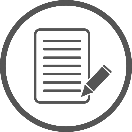 Ελληνική Δημοκρατία
Υπουργείο Ανάπτυξης και Επενδύσεων
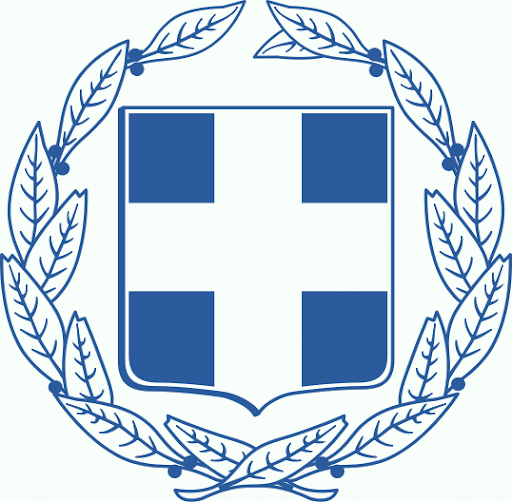 10
6. Αγροδιατροφή –Πρωτογενής Παραγωγή και μεταποίηση γεωργικών προϊόντων – αλιεία
 Πράσινη Οικονομία   Ψηφιακός Μετ/σμός     Απασχόληση    Έρευνα/Καινοτομία – Εξωστρέφεια  Τουρισμός  Αγροδιατροφή
Δικαιούχοι: 
Όλα τα είδη επιχειρήσεων (Πολύ Μικρές, Μικρές Επιχειρήσεις, Μεσαίες, Μεγάλες)
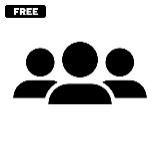 ΥΠΑΝΕΠ, ΥΠΕΣ (Τομέας Μακεδονίας Θράκης)  & Περιφέρειες
Φορέας 
Υπαγωγής
Είδη δραστηριοτήτων: Επενδυτικά σχέδια του πρωτογενή και της μεταποίησης του πρωτογενή τομέα, της αλιείας και της υδατοκαλλιέργειας
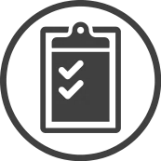 Συγκριτική
Αξιολόγηση
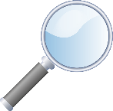 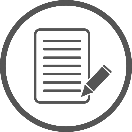 Επιλέξιμες Δαπάνες  (χαρακτήρας αρχικής επένδυσης)  Δαπάνες εντός και εκτός περιφερειακών ενισχύσεων
Ελληνική Δημοκρατία
Υπουργείο Ανάπτυξης και Επενδύσεων
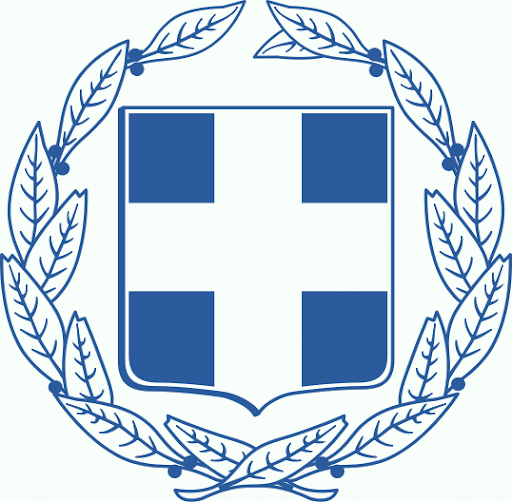 11
7. Μεταποίηση – Εφοδιαστική Αλυσίδα
 Πράσινη Οικονομία   Ψηφιακός Μετ/σμός     Απασχόληση    Έρευνα/Καινοτομία – Εξωστρέφεια  Τουρισμός  Αγροδιατροφή
Δικαιούχοι: 
Όλα τα είδη επιχειρήσεων (Πολύ Μικρές, Μικρές Επιχειρήσεις, Μεσαίες, Μεγάλες)
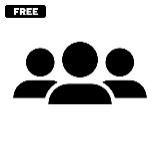 ΥΠΑΝΕΠ, ΥΠΕΣ (Τομέας Μακεδονίας Θράκης)  & Περιφέρειες
Φορέας 
Υπαγωγής
Είδη δραστηριοτήτων: Επενδυτικά σχέδια που ανήκουν στον τομέα της μεταποίησης (πλην  της μεταποίησης του πρωτογενή τομέα ) και στον κλάδο της εφοδιαστικής αλυσίδας
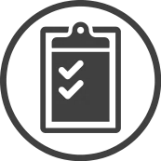 Αξιολόγηση
Συγκριτική
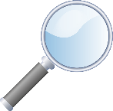 Επιλέξιμες Δαπάνες  (χαρακτήρας αρχικής επένδυσης)  Δαπάνες εντός και εκτός περιφερειακών ενισχύσεων
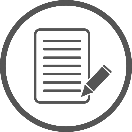 Ελληνική Δημοκρατία
Υπουργείο Ανάπτυξης και Επενδύσεων
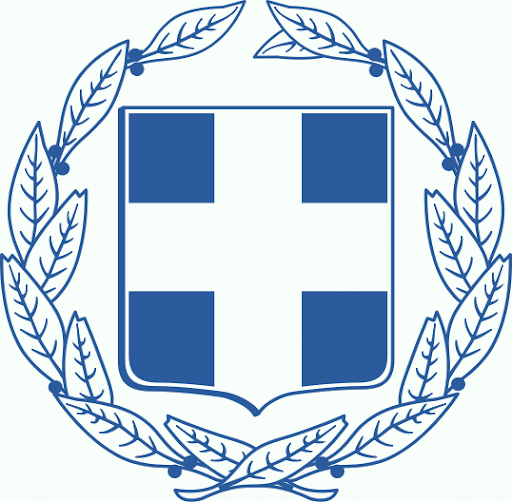 12
8. Επιχειρηματική Εξωστρέφεια
 Πράσινη Οικονομία     Ψηφιακός Μετ/σμός     Απασχόληση    Έρευνα/Καινοτομία – Εξωστρέφεια  Τουρισμός  Αγροδιατροφή
Δικαιούχοι: 
Όλα τα είδη επιχειρήσεων
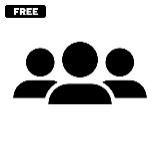 ΥΠΑΝΕΠ, ΥΠΕΣ (Τομέας Μακεδονίας Θράκης)  & Περιφέρειες
Φορέας 
Υπαγωγής
Είδη δραστηριοτήτων: Αφορά σε όλα τα είδη δραστηριοτήτων
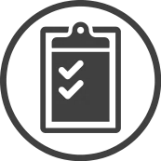 Αξιολόγηση
Συγκριτική
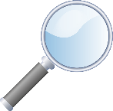 Επιλέξιμες Δαπάνες (χαρακτήρας αρχικής επένδυσης)  Δαπάνες εντός και εκτός περιφερειακών ενισχύσεων
Επιλέξιμες Δαπάνες (χωρίς το χαρακτήρα αρχικής επένδυση)  Δαπάνες εκτός περιφερειακών ενισχύσεων (αυτόνομα)
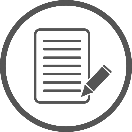 Ελληνική Δημοκρατία
Υπουργείο Ανάπτυξης και Επενδύσεων
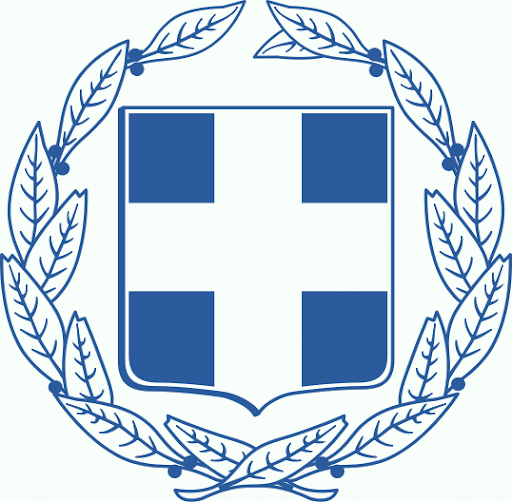 13
9. Ενίσχυση Τουριστικών Επενδύσεων
 Πράσινη Οικονομία   Ψηφιακός Μετ/σμός     Απασχόληση    Έρευνα/Καινοτομία – Εξωστρέφεια  Τουρισμός  Αγροδιατροφή
Δικαιούχοι: 
Όλα τα είδη επιχειρήσεων (Πολύ Μικρές, Μικρές Επιχειρήσεις, Μεσαίες, Μεγάλες)
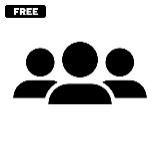 Φορέας 
Υπαγωγής
ΥΠΑΝΕΠ, ΥΠΕΣ (Τομέας Μακεδονίας Θράκης)  & Περιφέρειες
Είδη δραστηριοτήτων: Όλες οι επενδύσεις τουριστικών καταλυμάτων και σύνθετων τουριστικών καταλυμάτων (ίδρυση, επέκταση, εκσυγχρονισμός)
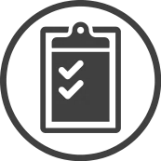 Αξιολόγηση
Συγκριτική
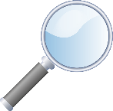 Επιλέξιμες Δαπάνες  (χαρακτήρας αρχικής επένδυσης)  Δαπάνες εντός και εκτός περιφερειακών ενισχύσεων
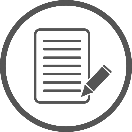 Ελληνική Δημοκρατία
Υπουργείο Ανάπτυξης και Επενδύσεων
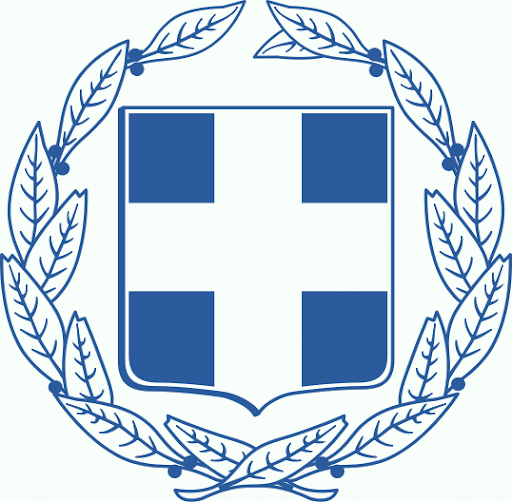 14
10. Εναλλακτικές Μορφές Τουρισμού
 Πράσινη Οικονομία   Ψηφιακός Μετ/σμός     Απασχόληση    Έρευνα/Καινοτομία – Εξωστρέφεια  Τουρισμός  Αγροδιατροφή
Δικαιούχοι: 
Όλα τα είδη επιχειρήσεων (Πολύ Μικρές, Μικρές Επιχειρήσεις, Μεσαίες, Μεγάλες)
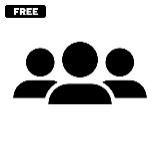 Φορέας 
Υπαγωγής
ΥΠΑΝΕΠ, ΥΠΕΣ (Τομέας Μακεδονίας Θράκης)  & Περιφέρειες
Είδη δραστηριοτήτων: Εναλλακτικές μορφές τουρισμού όπως συνεδριακά κέντρα, γκολφ θεματικός τουρισμός, αγροτουρισμός, οινοτουρισμός, ιατρικός τουρισμός κ.λπ.
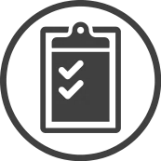 Συγκριτική
Αξιολόγηση
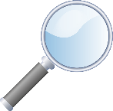 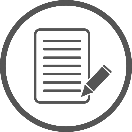 Επιλέξιμες Δαπάνες  (χαρακτήρας αρχικής επένδυσης)  Δαπάνες εντός και εκτός περιφερειακών ενισχύσεων
Ελληνική Δημοκρατία
Υπουργείο Ανάπτυξης και Επενδύσεων
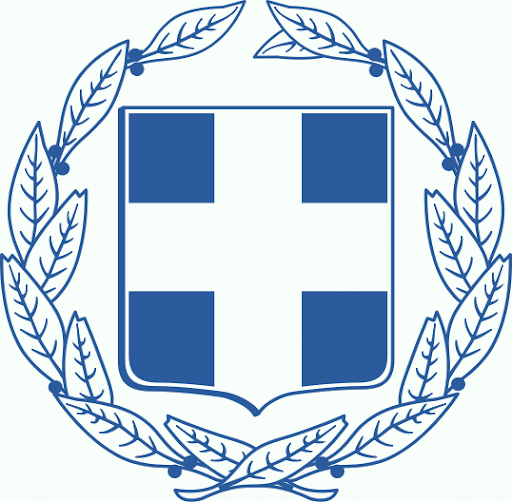 15
11. Μεγάλες Επενδύσεις
 Πράσινη Οικονομία   Ψηφιακός Μετ/σμός     Απασχόληση   Έρευνα/Καινοτομία – Εξωστρέφεια  Τουρισμός  Αγροδιατροφή
Δικαιούχοι: 
Όλα τα είδη επιχειρήσεων (Πολύ Μικρές, Μικρές Επιχειρήσεις, Μεσαίες, Μεγάλες) με επένδυση > 15.000.000 €
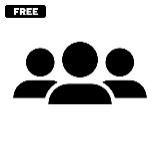 Φορέας 
Υπαγωγής
Υπουργείο Ανάπτυξης & Επενδύσεων
Είδη δραστηριοτήτων: Όλες οι προβλεπόμενες
 εκ του νόμου πλην του πρωτογενή τομέα, της μεταποίησης, του Τουρισμού.
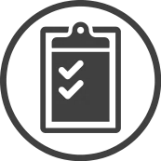 Άμεση
Αξιολόγηση
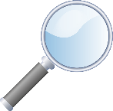 Επιλέξιμες Δαπάνες  (χαρακτήρας αρχικής επένδυσης)  Δαπάνες εντός και εκτός περιφερειακών ενισχύσεων
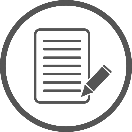 Ελληνική Δημοκρατία
Υπουργείο Ανάπτυξης και Επενδύσεων
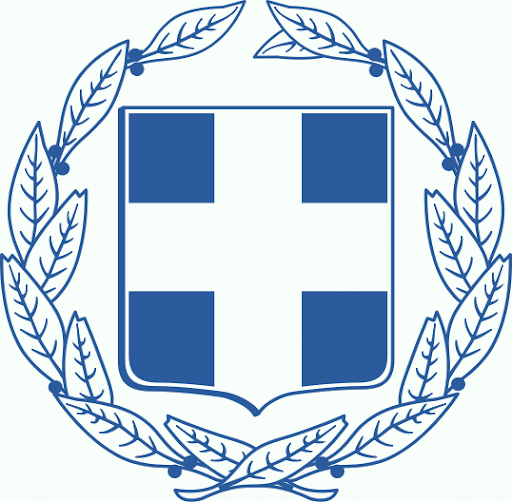 16
12. Ευρωπαϊκές Αλυσίδες Αξίας
 Πράσινη Οικονομία     Ψηφιακός Μετ/σμός     Απασχόληση    Έρευνα/Καινοτομία – Εξωστρέφεια  Τουρισμός  Αγροδιατροφή
Δικαιούχοι: 
Όλα τα είδη επιχειρήσεων
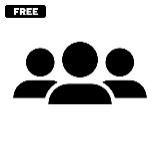 Φορέας 
Υπαγωγής
Υπουργείο Ανάπτυξης & Επενδύσεων
Είδη δραστηριοτήτων: Αφορά σε όλα τα είδη δραστηριοτήτων που εμπίπτουν στα πεδία των  ευρωπαϊκών στρατηγικών αλυσίδων αξίας
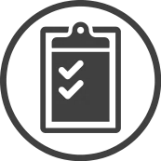 Άμεση
Αξιολόγηση
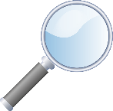 Επιλέξιμες Δαπάνες (χαρακτήρας αρχικής επένδυσης)  Δαπάνες εντός και εκτός περιφερειακών ενισχύσεων
Επιλέξιμες Δαπάνες (χωρίς το χαρακτήρα αρχικής επένδυση)  Δαπάνες εκτός περιφερειακών ενισχύσεων (αυτόνομα)
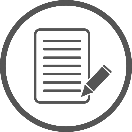 Ελληνική Δημοκρατία
Υπουργείο Ανάπτυξης και Επενδύσεων
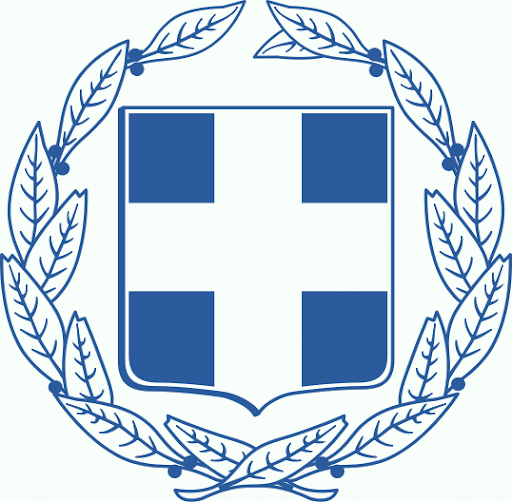 17
13. Επιχειρηματικότητα 360ο
 Πράσινη Οικονομία   Ψηφιακός Μετ/σμός     Απασχόληση   Έρευνα/Καινοτομία – Εξωστρέφεια  Τουρισμός  Αγροδιατροφή
Δικαιούχοι: 
Όλα τα είδη επιχειρήσεων (Πολύ Μικρές, Μικρές Επιχειρήσεις, Μεσαίες, Μεγάλες)
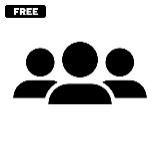 Φορέας 
Υπαγωγής
ΥΠΑΝΕΠ, ΥΠΕΣ (Τομέας Μακεδονίας Θράκης)  & Περιφέρειες
Είδη δραστηριοτήτων: Όλες οι προβλεπόμενες
 εκ του νόμου πλην της αγροδιατροφής - πρωτογενής τομέας, της μεταποίησης, του τουρισμού.
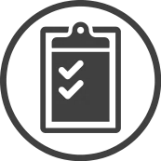 Συγκριτική
Αξιολόγηση
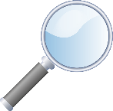 Επιλέξιμες Δαπάνες  (χαρακτήρας αρχικής επένδυσης)  Δαπάνες εντός και εκτός περιφερειακών ενισχύσεων
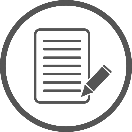 Ελληνική Δημοκρατία
Υπουργείο Ανάπτυξης και Επενδύσεων
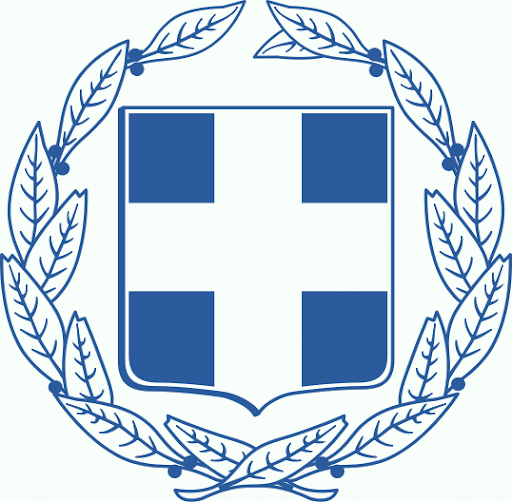 18
Νομοθετικές Ρυθμίσεις
Επενδυτικά σχέδια =< 1.000.000 ευρώ  Περιφέρειες της χώρας 
Επενδυτικά σχέδια > 1.000.000 ευρώ   Υπουργείο Ανάπτυξης και Επενδύσεων
Επενδυτικά σχέδια 1.000.000  - 3.000.000  ευρώ  (στις Περιφέρειες Δυτικής και Κεντρικής Μακεδονίας και Ανατολικής Μακεδονίας και Θράκης )  Υπουργείο Εσωτερικών
1
Τα επενδυτικά σχέδια > 700.000 ευρώ  ελέγχονται υποχρεωτικά από ΟΡΚΩΤΟ ΕΛΕΓΚΤΗ σε όλα τα καθεστώτα.
2
3
Δυνατότητα αξιοποίησης και άλλων τμημάτων του ΓΑΚ εκτός Περιφερειακών Ενισχύσεων (Έρευνα & Καινοτομία, ΜμΕ, Προστασία Περιβάλλοντος)
4
Ο έλεγχος πληρότητας κατά την υποβολή των αιτήσεων γίνεται αυτοματοποιημένα μέσω του ΠΣ – Αν
Ελληνική Δημοκρατία
Υπουργείο Ανάπτυξης και Επενδύσεων
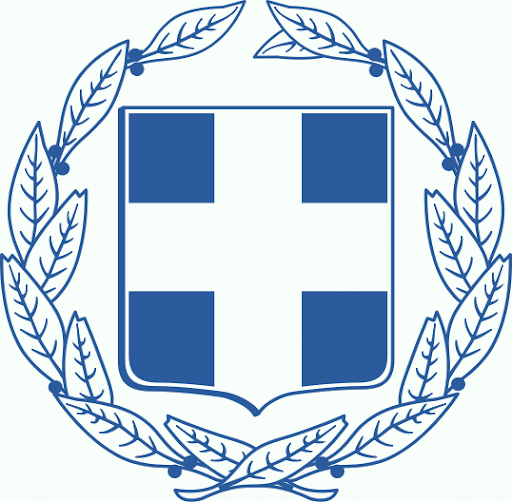 19
Νομοθετικές Ρυθμίσεις
5
6
7
Για όσα επενδυτικά σχέδια έρχονται στη ΓΔΙΕ εισάγεται η υποχρεωτική συνυποβολή έκθεσης πιστοποίησης από μέλος του Οικονομικού Επιμελητηρίου το οποίο είναι και μέλος ΕΜΠΑ

 επιτάχυνση της διαδικασίας Αξιολόγησης
Οι Επιτροπές Αξιολόγησης θα αποτελούνται από μέλη προερχόμενα από όλες τις υπηρεσίες των φορέων υποδοχής των επενδυτικών σχεδίων
Νέο θεσμικό όργανο για την αξιολόγηση των τροποποιήσεων αποφάσεων υπαγωγής

επίλυση προβλήματος συσσώρευσης αιτημάτων τροποποίησης που εξετάζονται κατά το στάδιο ολοκλήρωσης
Ελληνική Δημοκρατία
Υπουργείο Ανάπτυξης και Επενδύσεων
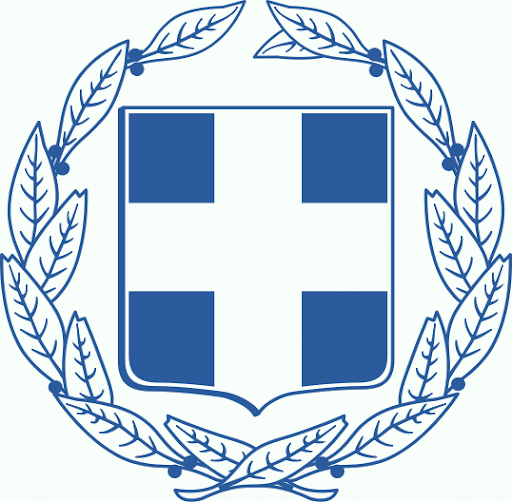 20
Διαδικασίες Αξιολόγησης & Ελέγχου Επενδυτικών Σχεδίων
4
5
1
2
3
ΑΞΙΟΛΟΓΗΣΗ & ΥΠΑΓΩΓΗ (60 – 70 ημέρες)
2
3
1
4
ΕΛΕΓΧΟΣ
 (60 ημέρες)
Ελληνική Δημοκρατία
Υπουργείο Ανάπτυξης και Επενδύσεων
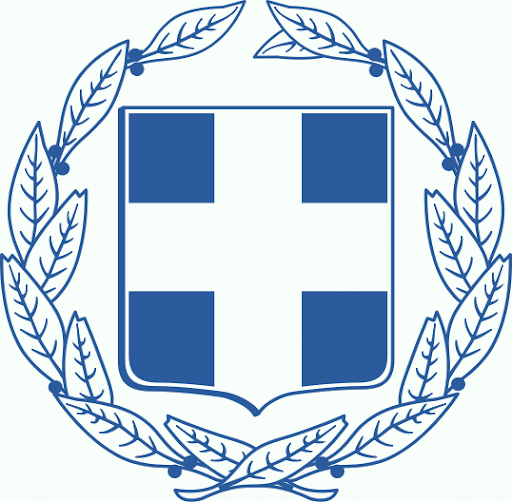 21
Στήριξη Επενδύσεων στη Δυτική Μακεδονία
Ελληνική Δημοκρατία
Υπουργείο Ανάπτυξης και Επενδύσεων
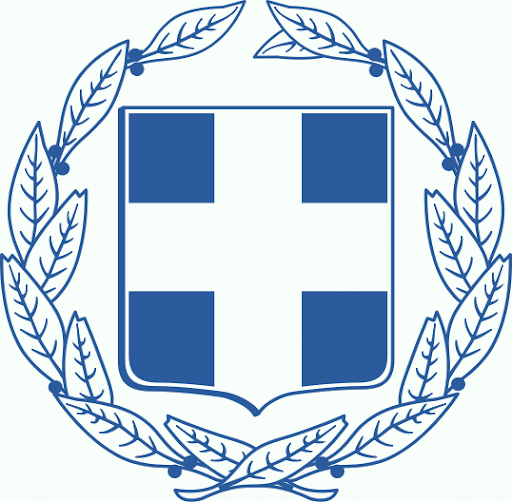 22
1
Στρατηγικές Επενδύσεις  / ν. 4864/2021
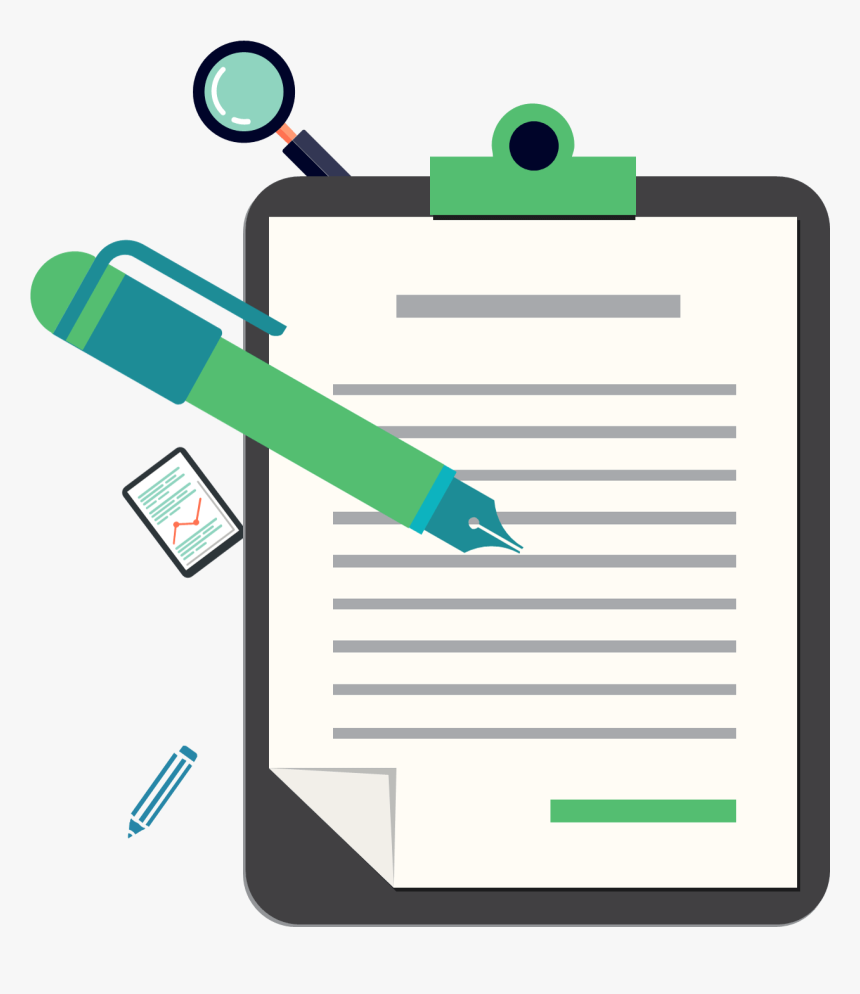 Συντελεστής απομείωσης (25%)   επί των απαιτούμενων σε εκάστη κατηγορία στρατηγικών επενδύσεων μεγεθών συνολικού προϋπολογισμού επένδυσης 

Ειδικά για τις «Εμβληματικές Επενδύσεις Εξαιρετικής Σημασίας»  εντός των Ζ.ΑΠ.  Επιχορήγηση : ένταση ενίσχυσης 100% του ποσοστού του ΧΠΕ (ανεξάρτητα από το αν αποτελεί έργο ΔΑΜ)
Επιχειρηματικό Σχέδιο
2
Αναπτυξιακός Νόμος / ν. 4887/2022
Επιτροπή Αξιολόγησης Έργων ΔΑΜ
Καθεστώς ΔΑΜ (συμβατότητα με Κανονισμό 1056/2021) στην απόφαση προκήρυξης του καθεστώτος καθορίζεται το είδος, η ένταση ή το ποσό των ενισχύσεων & Ταχεία Αδειοδότηση του ν. 4864/2021

Λοιπά Καθεστώτα (μη συμβατότητα με Κανονισμό 1056/2021)  Διαφοροποίηση του είδους και της έντασης ενίσχυσης για τα επενδυτικά σχέδια που υλοποιούνται σε περιοχές ΕΣΔΙΜ & Ζ.ΑΠ
3
Νόμος ΔΑΜ/ ν. 4872/2021
Αποτελεί Έργο ΔΑΜ:
Εντός ΕΣΔΙΜ
Συμβατότητα με Κανονισμό 1056/2021
Ταχεία Αδειοδότηση για επενδυτικά σχέδια εντός των πυρήνων Ζ.ΑΠ & για επενδυτικά σχέδια εκτός των πυρήνων Ζ.ΑΠ (εντός ΕΣΔΙΜ) και με π/υ > 5.000.000 ευρώ. 

Με τα Ειδικά Πολεοδομικά Σχέδια (Ε.Π.Σ.)  δύναται να καθορίζονται ευνοϊκότεροι όροι δόμησης εντός των πυρήνων Ζ.ΑΠ., καθώς και εκτός πυρήνων Ζ.ΑΠ. αλλά εντός Ζ.ΑΠ.
Ελληνική Δημοκρατία
Υπουργείο Ανάπτυξης και Επενδύσεων
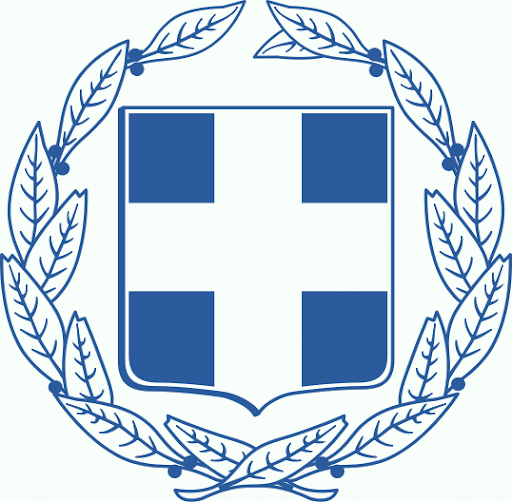 23
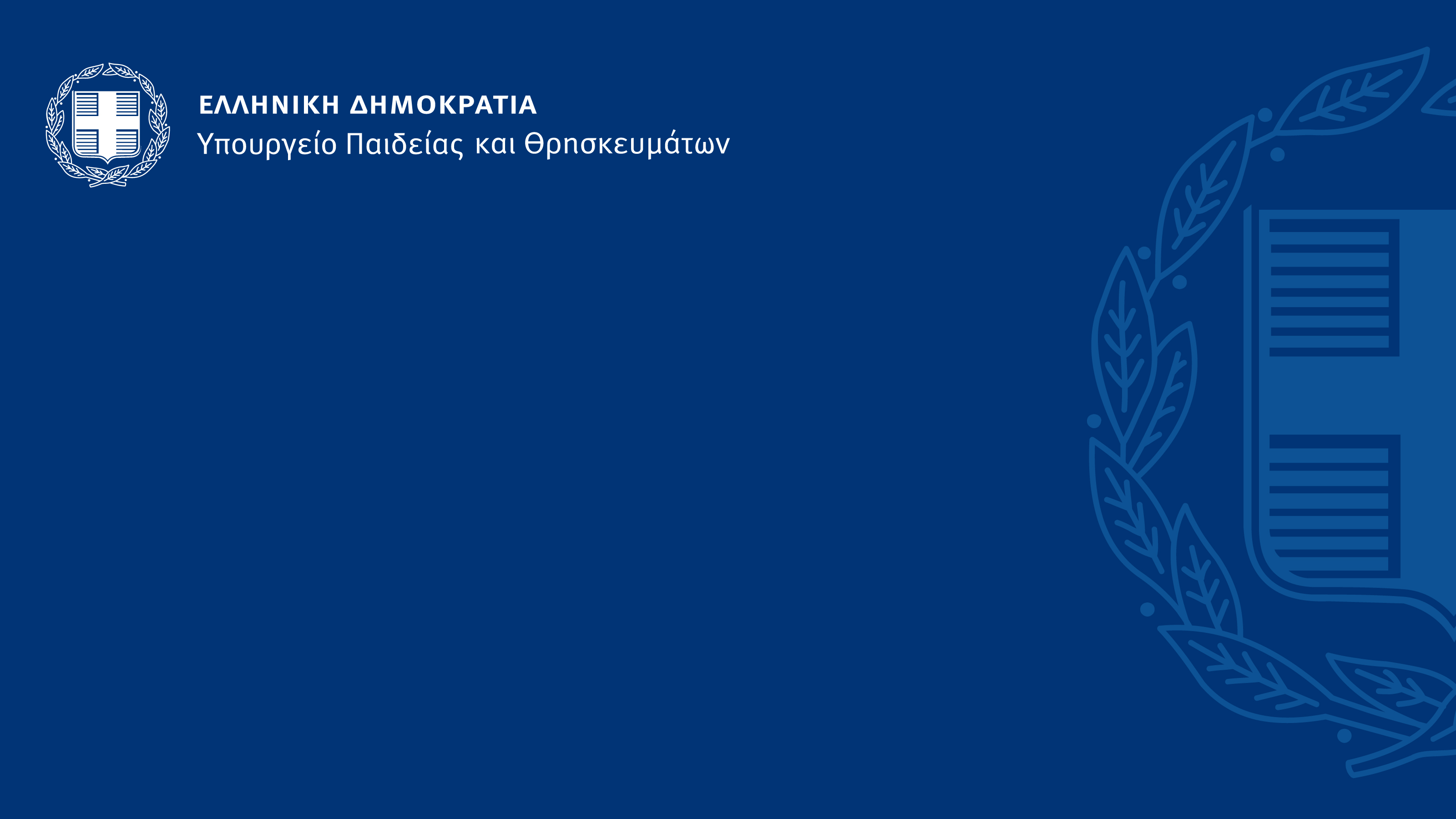 ΕΛΛΗΝΙΚΗ ΔΗΜΟΚΡΑΤΙΑ
Υπουργείο Ανάπτυξης και Επενδύσεων
Αναπτυξιακός Νόμος – Ελλάδα Ισχυρή Ανάπτυξη
(ν. 4887/2022)
Στήριξη Επενδύσεων στη Δυτική Μακεδονία
Μάρτιος 2022
[Speaker Notes: Intro /01


Feedback 

Πρώτη μέρα αφιερωμένη σε υγιεινή κτλ

Μικρές αλλαγές έξυπνες (2 διαλείμματα, ζώνες άφιξης/αναχώρησης)

Απουσίες 

2 ΣΤΑΔΙΑ: α) δημοτικά/γ’ λυκείου – β) γυμνάσιο, β’ γ’ λυκείου, ΕΕΚ, μαθητεία. 

ΑΕΙ συνεχίζουν εξ αποστάσεως (δε θα ανοίξουν για φέτος)]